Teknik Sulaman Fantasi dan Sulaman Brazilianoleh: Dra.Enny Zuhni Khayati,M.Kes.
.
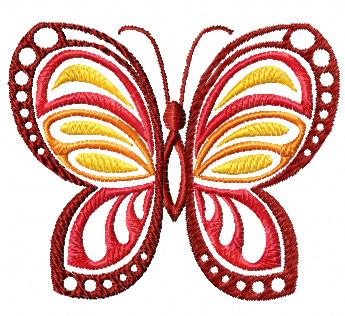 Membuat Hiasan Busana Dengan Teknik Sulaman
Untuk membuat hiasan pada permukaan kain digunakan tusuk hias. Kegiatan ini disebut juga dengan teknik sulaman yaitu teknik membuat ragam hias pada permukaan kain dengan benang, pita, atau manik-manik. Benang tersebut diatur secara dekoratif pada permukaan kain dengan jalan menusukkan benang dengan bermacam cara, teknik ini disebut dengan tusuk hias.
TEKNIK MENGUBAH UKURAN MOTIF HIASAN
Caranya ialah dengan mengutip motif tersebut pada selembar kertas dan membuat garis memanjang dan melebar di atas gambar tersebut. Buatlah garis-garis tersebut membentuk kotak  x  cm. berilah nomor pada kotak-kotak tersebut baik yang ke atas maupun yang ke bawah.
TEKNIK MEMBESARKAN POLA MOTIVE
Bila contoh itu kecil dan akan dibesarkan dua kali, maka pada kertas lain kita membuat kotak-kotak yang sama jumlahnya tapi ukuran kotaknya dua kali, yaitu 1 x 1 cm. Bila gambar dibesarkan 1 kali maka kotak-kotak yang dibuat 1 kali.Bila contohnya besar dan perlu dikecilkan, maka yang dikerjakan adalah sebaliknya.
MEMBESARKAN ATAU MENGECILKAN POLA MOTIF
MEMBESARKAN ATAU MENGECILKAN MOTIF HIASAN
TEKNIK MEMINDAHKAN MOTIF HIASAN PADA  KAIN ( Tebal)
Teknik memindahkan desain hiasan pada bahan  tergantung pada kain yang digunakan. Kain yang tidak transparan dapat menggunakan karbon jahit.
 Dalam mengutip motif pada kain ini sebaiknya kertas motif disemat dengan jarum pentul terlebih dahulu ke kain sehingga kertas motif tidak bergeser. Tekanan pensil pada saat menjiplak motif juga perlu
TEKNIK MEMINDAHKAN MOTIF HIASAN PADA  KAIN(transparan)
untuk kain yang tipis atau transparan dapat langsung dijiplak menggunakan pensil, yang mana kertas motif diletakkan di bawah bahan. Bekas motif yang terlihat pada bagian baik bahan bisa langsung dijiplak menggunakan pensil. 
Selain cara yang dikemukakan di atas ada juga yang menjiplak motif dengan cara mengkasarkan motif yang ada di kertas kemudian di tekan ke atas bahan sehingga bekas pensil yang kasar ini pindah ke bahan.
JENIS BAHAN
Untuk mengerjakan sulaman Fantasi maupun Sulaman Brazilian digunakan Kain tenunan Rapat :  Ero, Katun,Tetoron, Silky, Satin,Sutera ,Oxford,dll.
1.TEKNIK SULAMAN BEBAS/FANTASI
Sulaman fantasi sering juga disebut sulaman bebas karena sulaman ini di desain dengan memvariasikan tusuk hias dan warna benang pada bahan tenunan polos. Ragam hias yang digunakan untuk sulaman fantasi sering menggunakan ragam hias naturalis seperti bentuk bunga-bunga, binatang, buah-buahan, geometris dan lain-lain, motifnya kecil-kecil  atau berkesan ringan.
Warna yang digunakan untuk sulaman fantasi lebih dari dua warna. Kombinasi warna dapat memakai kombinasi warna kontras atau komplement dan kombinasi warna harmonis seperti kombinasi warna analog dan kombinasi warna monolog. 
Untuk menghasilkan aksentuasi dapat dilakukan dengan teknik kontras baik kontras warna, kontras tusuk, atau kontras ukuran ragam hias. Penggunaan tusuk juga divariasikan lebih dua tusuk hias.
CARA MENGERJAKAN TS. FANTASI ATAU  TS.BEBAS
Cara mengerjakannya yaitu motif yang sudah di desain dipindahkan ke bahan. Motif dapat berupa bunga-bungaan atau bentuk-bentuk naturalis. Setelah itu ram di pasang di atas bahan yang akan di hias. Mulailah membuat bermacam-macam tusuk di atas bahan sesuai dengan motif yang direncanakan. Warna benang yang digunakan boleh dikombinasikan dan tidak lebih dari 3 warna karena akan membuat desain terlalu ramai atau tidak menarik, disamping itu kita juga dapat menggunakan beraneka tusuk hias. Dalam mengkombinasikan warna dan mengkombinasikan tusuk hias hendaklah diperhatikan kesatuan dari desain yang dibuat sehingga sulaman yang dihasilkan benar-benar dapat meningkatkan mutu dari kain yang kita hias.Motif –motifnya diselesaikan dengan tusuk hias yang berkesan ringan
Sulaman fantasi
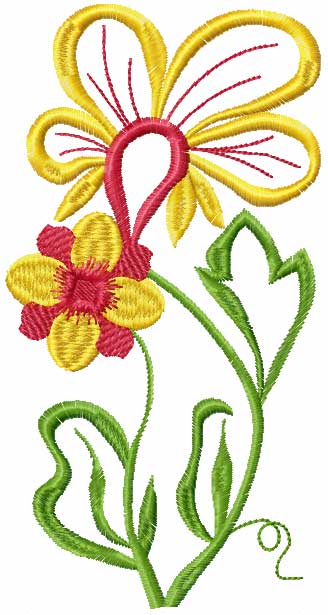 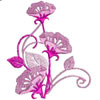 HASIL TEKNIK SULAMAN FANTASI
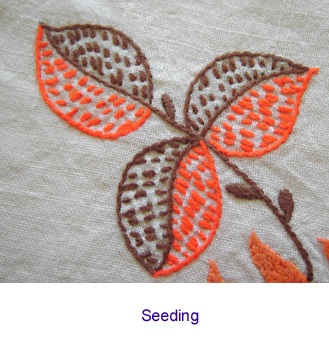 TUSUKNYA TIDAK PERLU PENUH
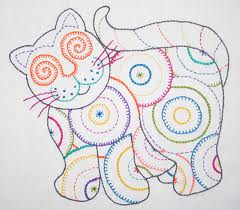 2. TEKNIK SULAMAN BRAZILIAN
Sulaman BRAZILIAN merupakan salah satu sulaman benang yang menarik karena sulaman ini didesain dengan memvariasikan tusuk hias dan warna benang pada bahan tenunan polos. Ragam hias yang digunakan  hampir sama dengan  sulaman fantasi, sering menggunakan ragam hias naturalis seperti bentuk bunga-bunga, binatang, buah-buahan dan lain-lain, dan ukuran motifnya kecil sampai sedang . Kesan sulaman ini  motifnya lebih rapat dan  berat dari pada sulaman fantasi karena  hampir semua bidang motif dipenuhi oleh tusuk sulam .
Warna yang digunakan untuk sulaman Brazilian lebih dari tiga warna. Kombinasi warna dapat memakai kombinasi warna kontras atau komplement dan kombinasi warna harmonis seperti kombinasi warna analogous. 
Untuk menghasilkan aksentuasi dapat dilakukan dengan teknik kontras baik kontras warna, kontras tusuk, atau kontras ukuran ragam hias. Penggunaan tusuk juga divariasikan lebih tiga tusuk hias.
Cara Mengerjakan TS.Brazilian
Cara mengerjakannya yaitu motif yang sudah di desain dipindahkan ke bahan. Motif dapat berupa bunga-bungaan atau bentuk-bentuk naturalis. Setelah itu ram di pasang di atas bahan yang akan dihias. 
Mulailah membuat bermacam-macam tusuk di atas bahan sesuai dengan motif yang direncanakan. Warna benang yang digunakan boleh dikombinasikan dan lebih dari 3 warna sehingga akan terkesan lebih meriah, disamping itu juga dapat menggunakan beraneka tusuk hias dan berkesan penuh . Dalam mengkombinasikan warna dan mengkombinasikan tusuk hias hendaklah diperhatikan kesatuan dari desain yang dibuat sehingga sulaman yang dihasilkan benar-benar dapat meningkatkan mutu dari kain yang kita hias.
Contoh tusuk hias yang dominan
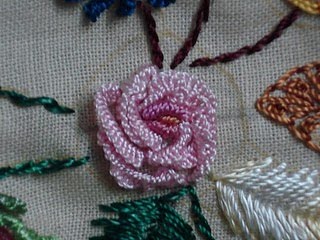 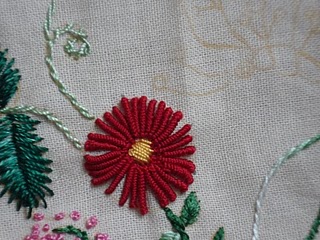 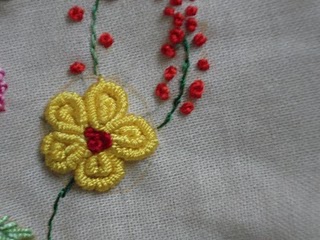 Selain tusuk satin Ts. Rumanian Ts. Daun Ts.kabaret.
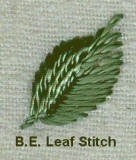 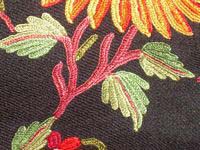 Tusuk  kabaret dan bullion
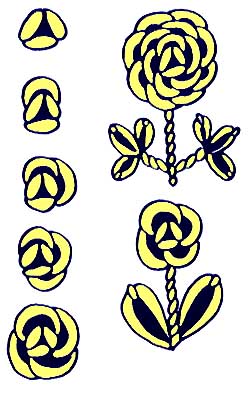 PERPADUAN WARNA BENANG DAN PEMILIHAN TUSUK HIAS YANG UNIK DAN INDAH
TUSUKNYA RAPAT/ BERAT
CONTOH SULAMAN BRAZILIAN
Detail motif sulaman brazilian
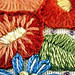 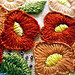 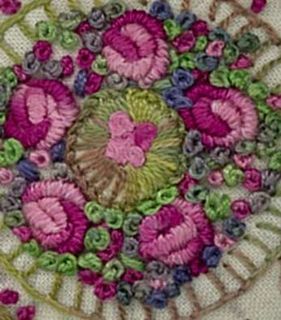 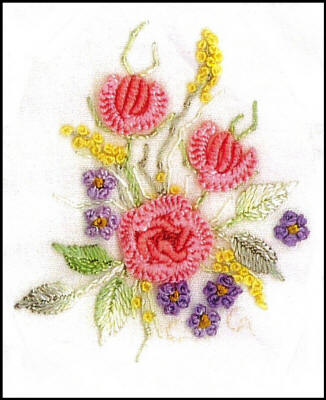 SULAMAN BRAZILIAN
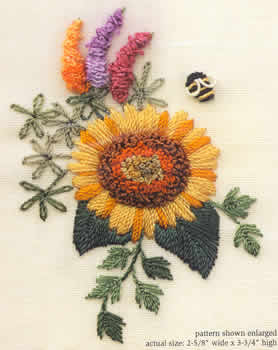 SULAMAN BRAZILIAN
EVALUASI
1. Apa bedanya sulaman fantasi  dan    
         Saulaman Brazilian ?
2. Bagaimana cara mengubah ukuran motif 
         hiasan busana supaya ukurannya sesuai 
         dengan bidang yang dihiasi
3. Bagaimana cara memindahkan gambar
         desain pada kain yang akan dihiasi ? 
    4. Bagaimana Strategi saudara untuk 
         mengajar teknik membuat hiasan busanan
         dan lenan rumah tangga dengan teknik
         sulaman Fantasi dan Teknik Sulaman 
         Brazilian
TUGAS
1. Buatlah media pembelajaran membuat hiasan busana atau lenan rumah tangga dengan teknik sulaman fantasi dan teknik sulaman Brazilian
SELAMAT MENGERJAKAN